بسم الله الرحمن الرحيم 575 نهج: تصميم برامج الحاسب التعليمية والمحتوى الرقمي الواجب الثالث: تقويم البرنامج التعليميمستجدات التقنية إعداد : عبد الله بن سعد العلي الفصل الدراسي الأول / 1433-1434 هـ
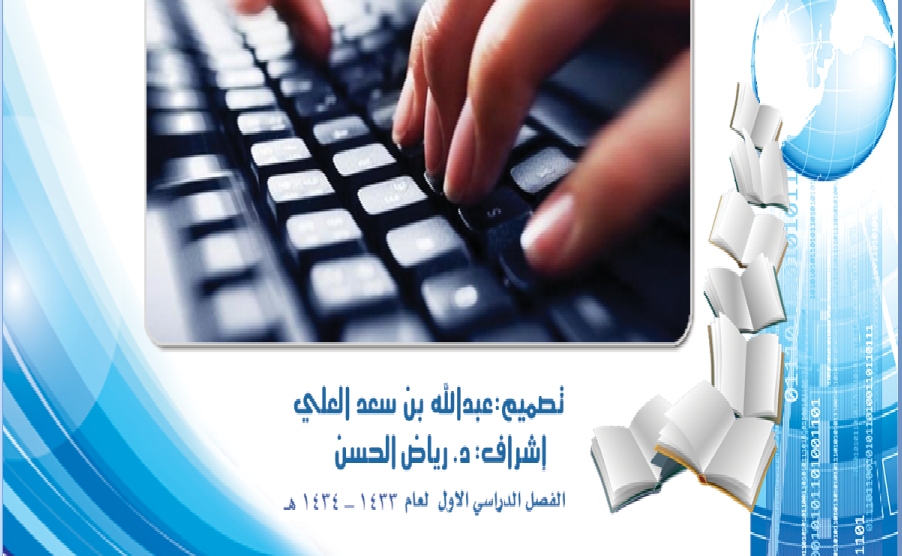 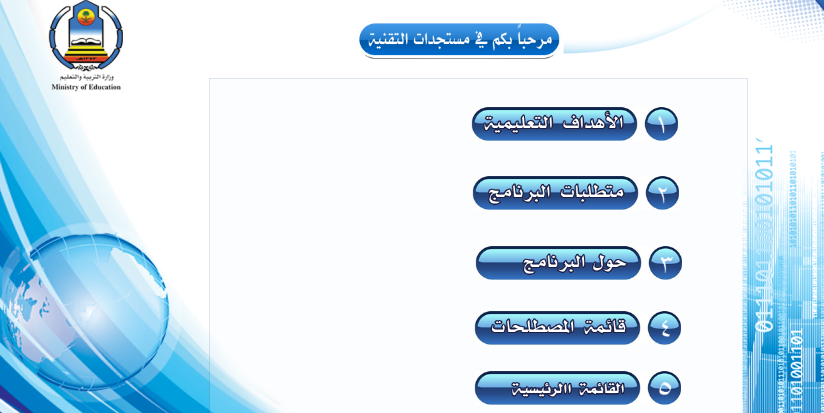 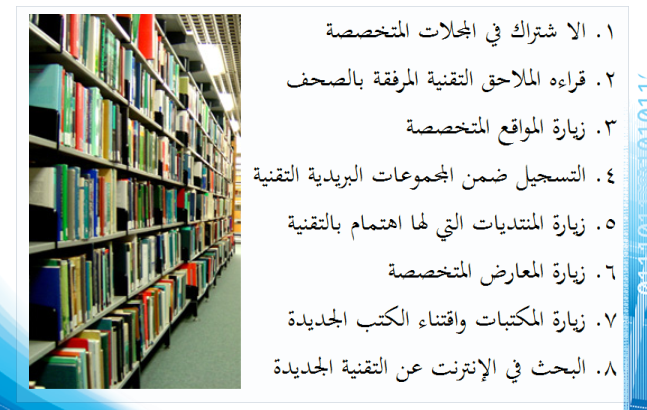 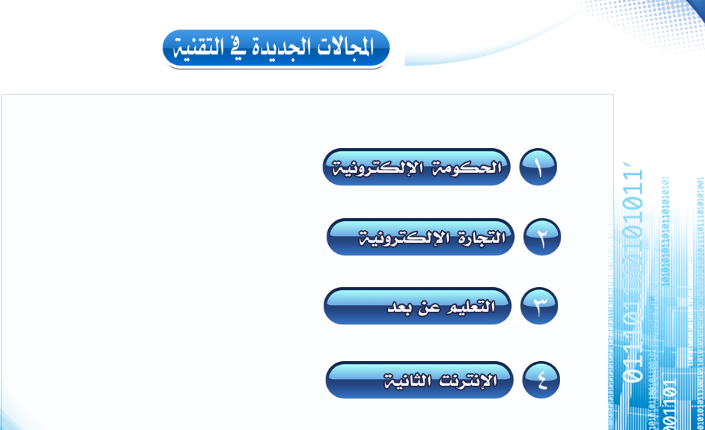 ملاحظات عامة :1- التصميم العام للبرنامج جيد ومناسب للمحتوى.2- التنقل سهل ومناسب.3- الشرح عن طريق الفيديو هو أكثر الميزات التي كان لها تأثير على المستخدمين والطلاب.
وصلى الله وسلم على نبينا محمد وعلى آله وصحبه